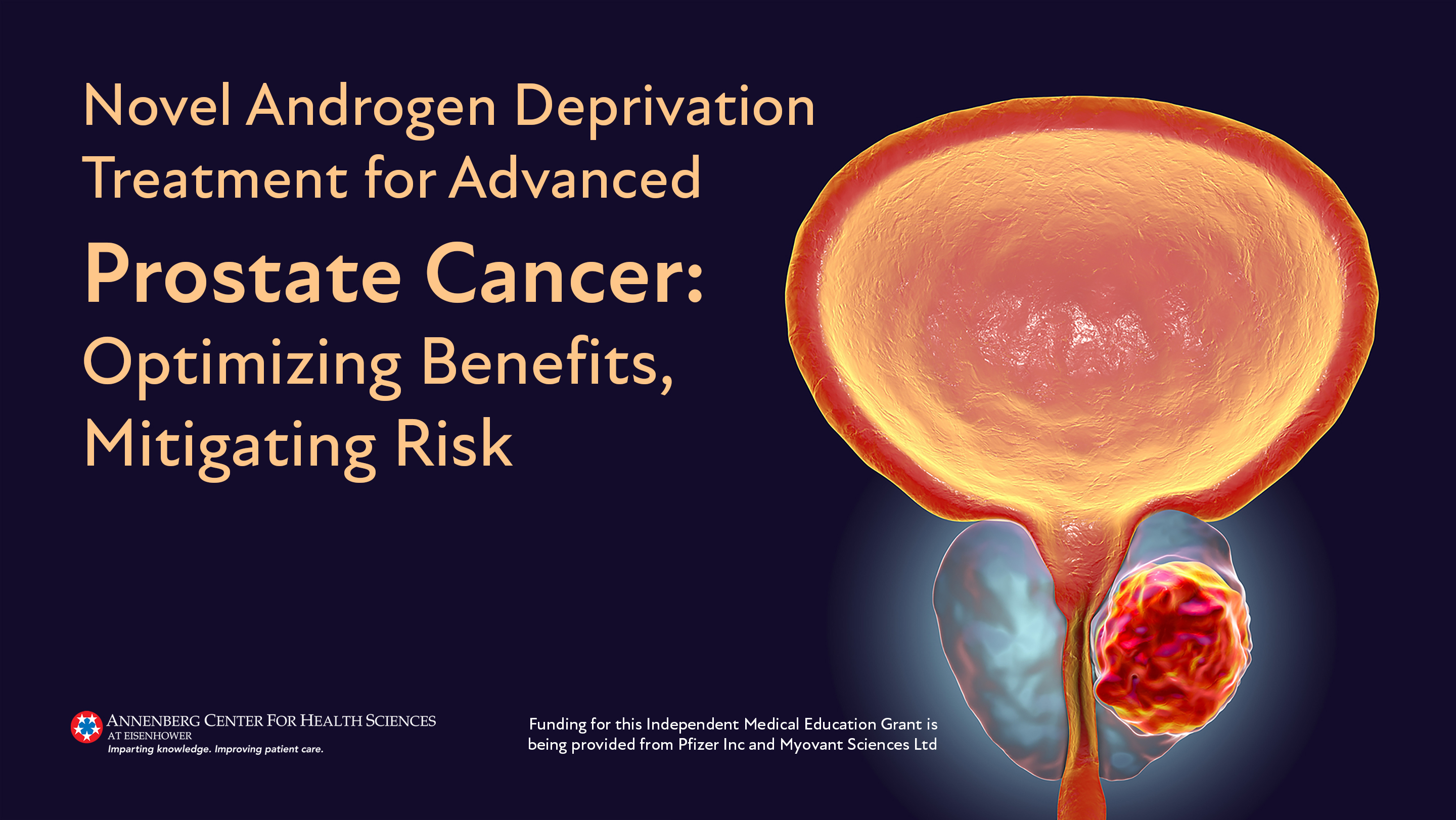 Module 1Androgen Deprivation Therapy: Clinical Differences
Prostate cancer (PCa) is one of the most-commonly diagnosed cancers worldwide and in the United States
Global Cancer Incidence in 20201
Estimated New Cancer Cases in the United States in 20212
Both Sexes
Males
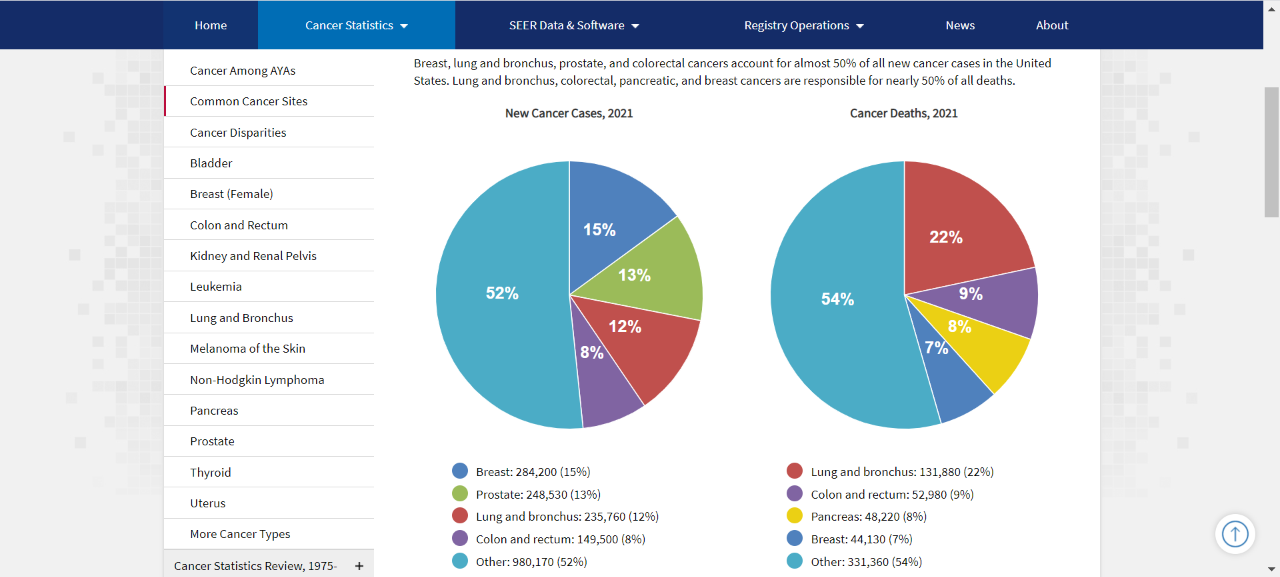 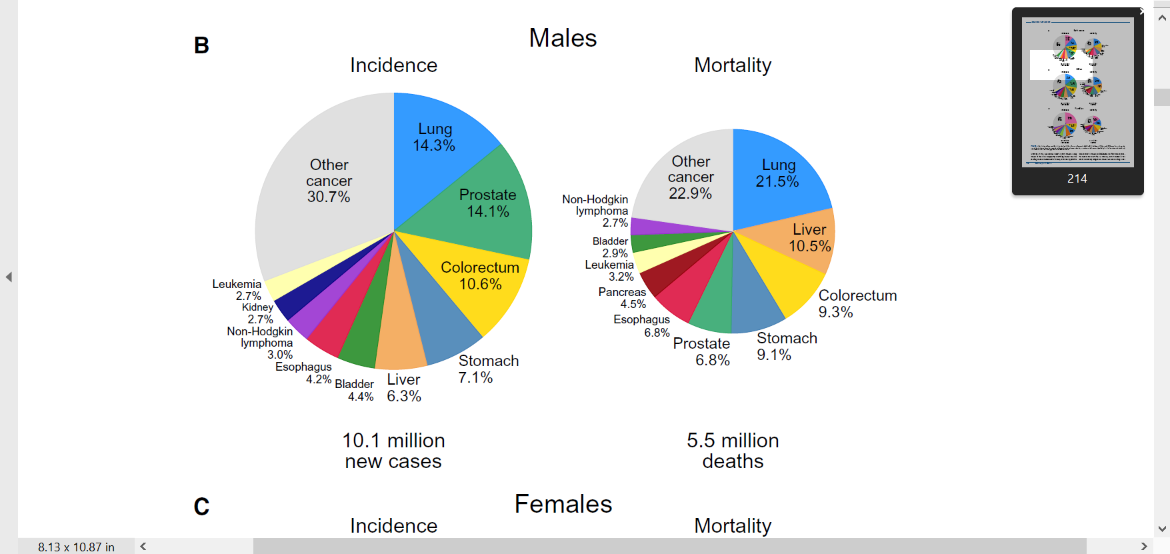 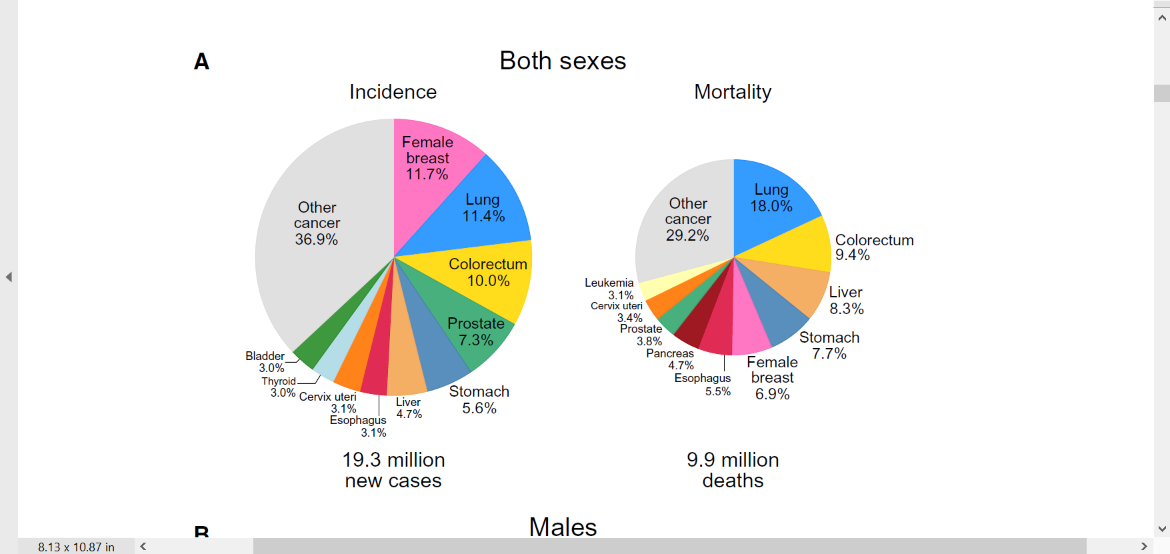 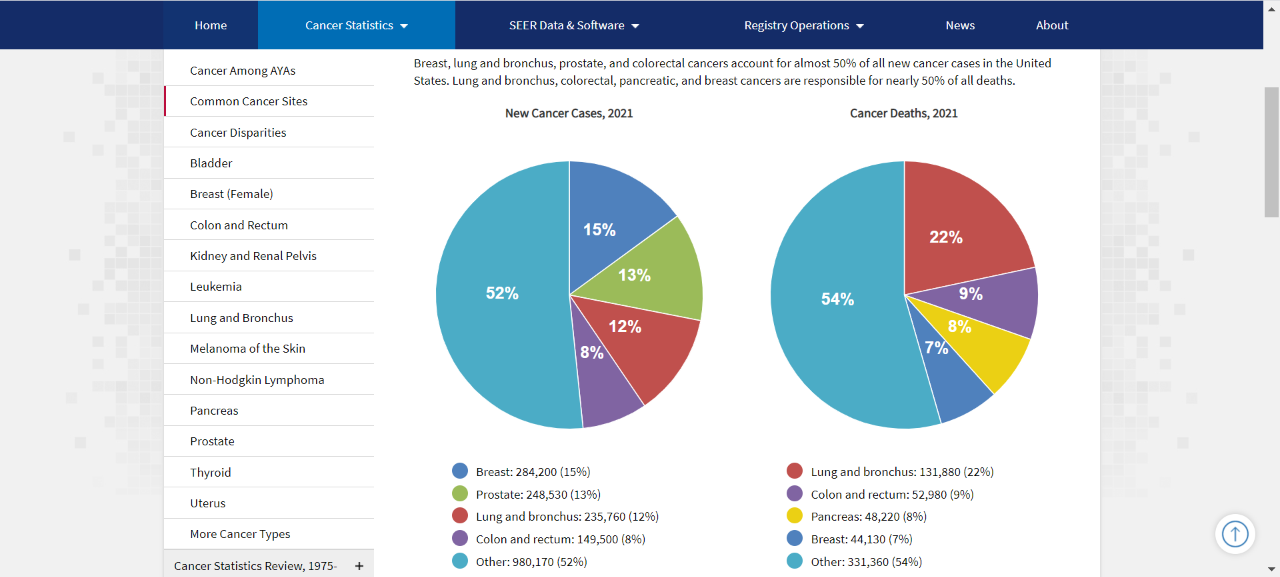 1.9 million new cases 
estimated
1. Sung H, et al. CA Cancer J Clin. 2021;71(3):209-249. 
2. NCI SEER Program. Common Cancer Sites - Cancer Stat Facts. https://seer.cancer.gov/statfacts/html/common.html . Published 2021. Accessed September 12, 2021.
5-Year relative survival of patients with advanced/metastatic PCa is 30.6%
Considered curable when diagnosed at a localized stage, 5-year relative survival of patients with metastatic PCa drops dramatically
Majority of PCa cases are localized or regional at diagnosis; 6% are advanced/metastatic at diagnosis
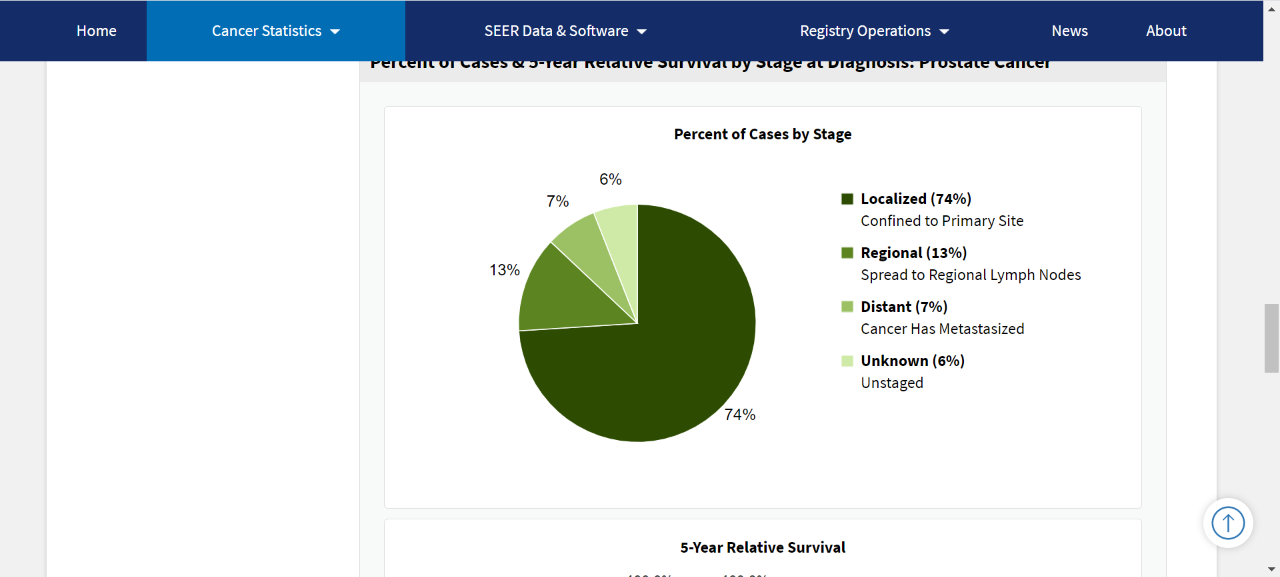 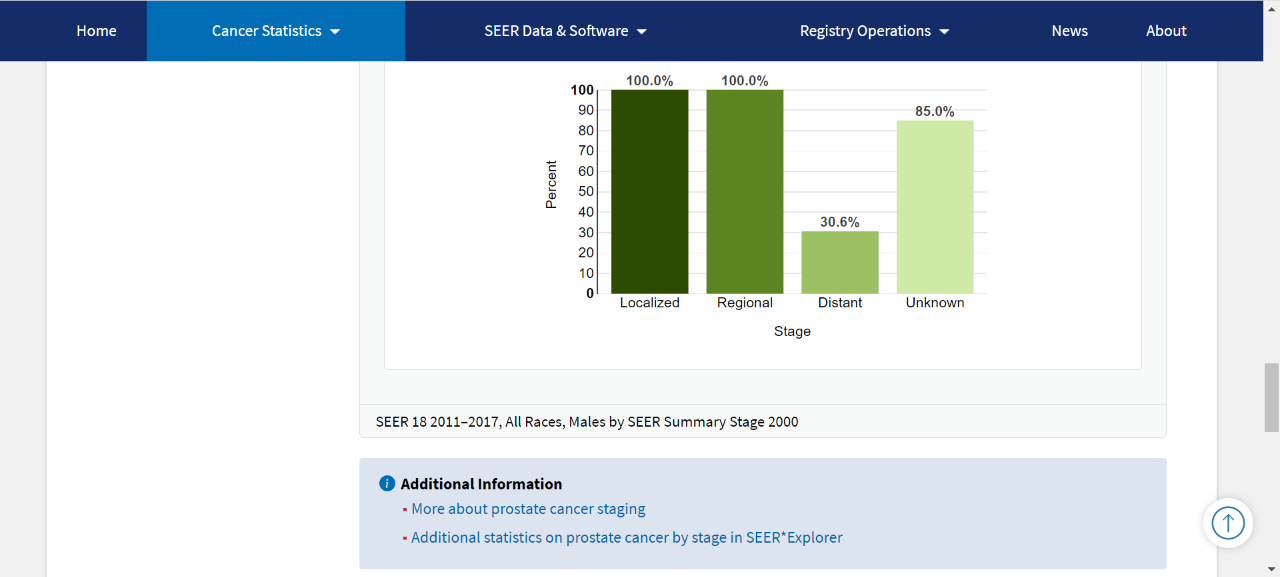 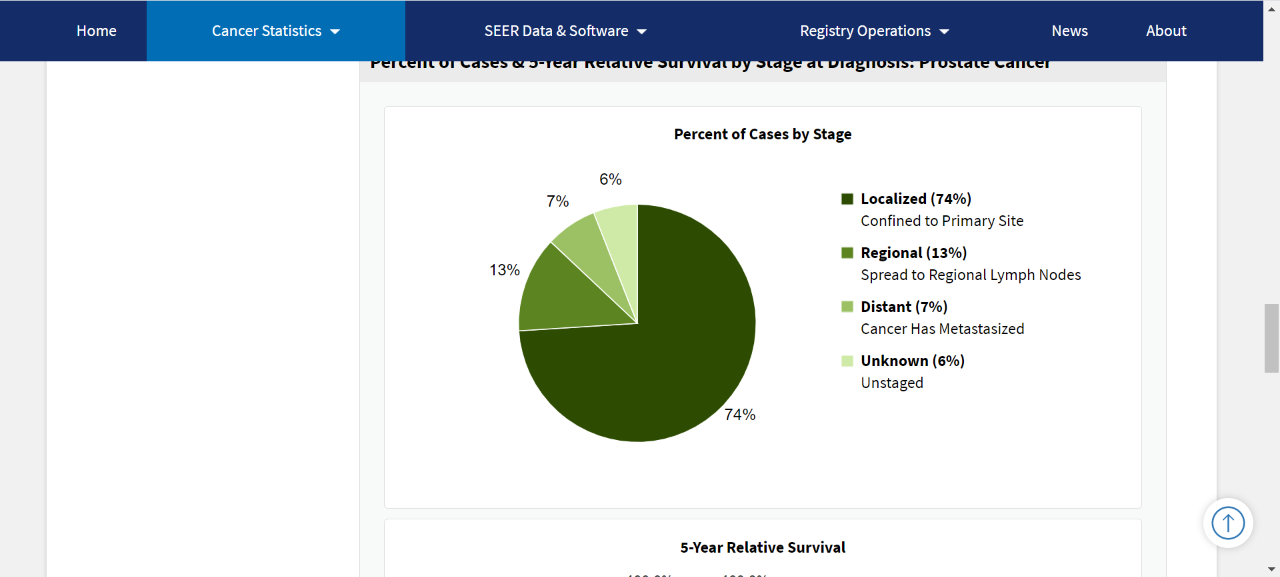 NCI SEER Program. Common Cancer Sites - Cancer Stat Facts. https://seer.cancer.gov/statfacts/html/common.html . Published 2021. Accessed September 12, 2021.
PCa develops through various stages
Teo MY, et al. Annu Rev Med. 2019;70:479-499.
De Novo Metastatic PCa
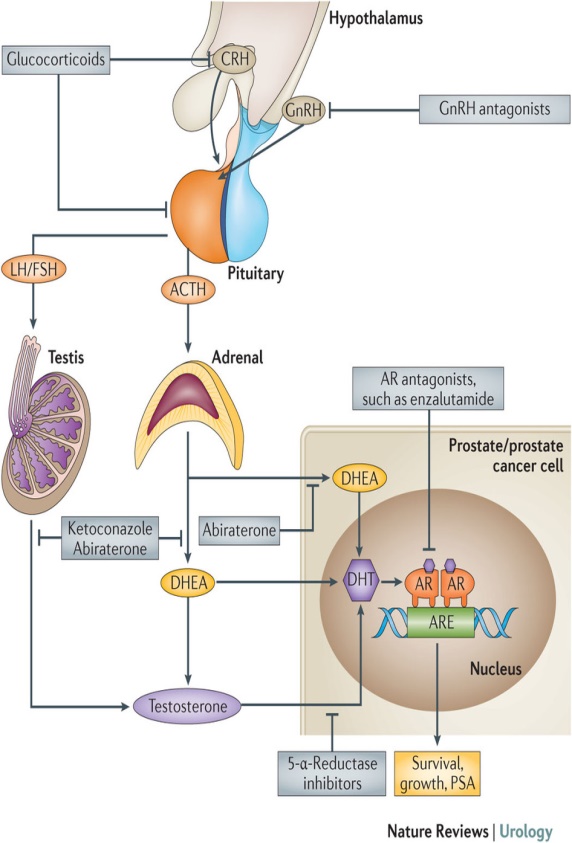 mHSPC incidence is:1-5
~3% in US and rising; 
~6% across Europe
~4%-10% in Latin America 
~60% in Asia-Pacific
Historically, androgen deprivation therapy (ADT) has been the standard of care6
Progression to metastatic disease largely driven by reactivation of androgen receptor (AR) signaling6
Narayanan S et al. Nat Rev Urol. 2016;13:47-60, with permission from Nature Publishing Group.
1. Weiner AB et al. Prostate Cancer Prostatic Dis. 2016;19:395-397. 2. Buzzoni C et al. Eur Urol. 2015;68:885-890. 3. Chen R et al. Asian J Urol. 2014;1:15-29. 4. Ito K. Nat Rev Urol. 2014;11:15-29. 5. Nardi AC. Int Braz J Urol. 2012;38:155-166. 6. Yamaoka M et al. Clin Cancer Res. 2010;16:4319-4324.
Differences between de novo vs progressive metastatic PCa
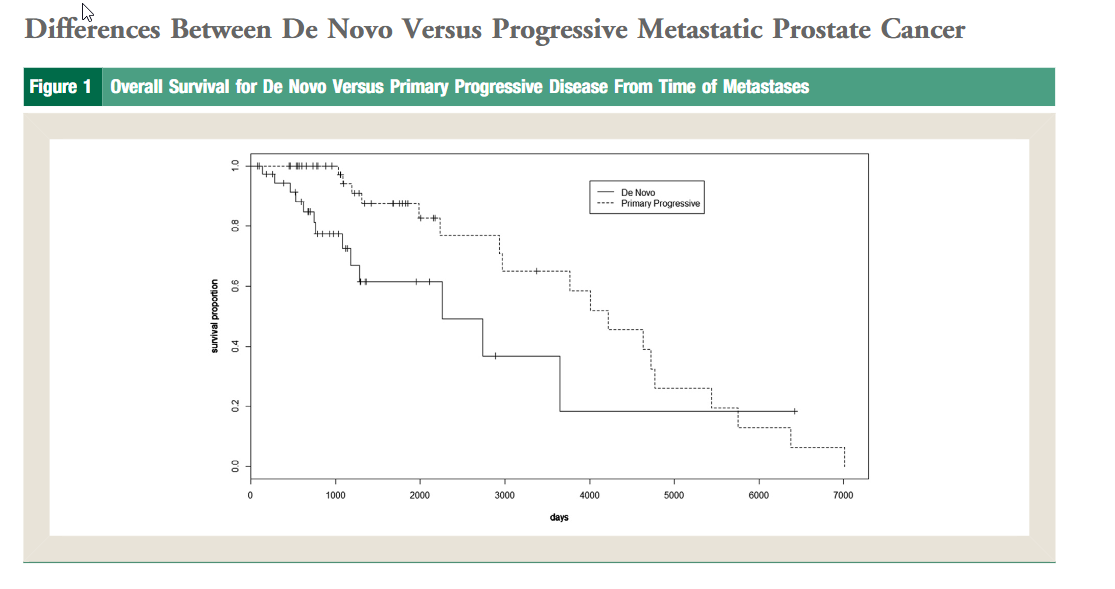 Finianos A, et al. [published online ahead of print, 2017 Aug 31]. Clin Genitourin Cancer. 2017;S1558-7673(17)30247-1.
Historical Perspective: Androgens and PCa
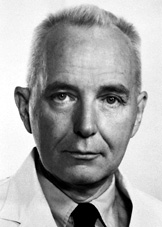 Pca is androgen dependent 
AR highly expressed on PCa cells and directly stimulates growth and survival
Androgen deprivation is the primary therapy for metastatic disease
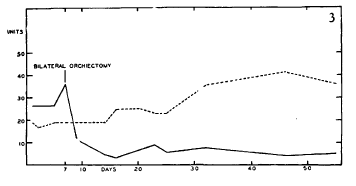 [Speaker Notes: Need to highlight that this is a key piece of the history of our specialty, led to Nobel for Huggins
Prostatic acid phosphatase and Alk phosphatse measured]
Advanced PCa management is based on disease states1-3
Primary ADT
High-volume/high-risk diseasea 
ADT + docetaxelb or 
ADT + AAPc
Metastatic Hormone-Sensitive/
Castration-Sensitive PCa (mCSPC)
Chemotherapy
Targeted therapy with PARP inhibitor
Olaparib
Rucaparib
Immunotherapy 
Sipuleucel
Pembrolizumab
Active surveillance
Radiation ± ADT
Radical prostatectomy
Salvage focal treatment
Observation
Intermittent ADT
Metastatic CRPC 
(mCRPC)
Clinically Localized Disease
Nonmetastatic Hormone-Sensitive PCa (HSPC/CSPC)
ADT to maintain castrate T levels
AR-axis targeted therapy
Nonmetastatic Castration-Resistant PCa (CRPC)
aCastrate levels of testosterone. bHigh-volume disease in chemotherapy candidate. cHigh-risk disease, in chemotherapy-ineligible patient/refusal of chemotherapy.
ADT, androgen deprivation therapy; AR, androgen receptor; AAP; abiraterone acetate and prednisone/prednisolone; PARP, poly (ADP-ribose) polymerase.
1. Schaeffer E, et al. NCCN Clinical Practice Guidelines in Oncology. Prostate Cancer. Version 2.2021. https://www.nccn.org/professionals/physician_gls/pdf/prostate.pdf. Published February 17, 2021. Accessed September 18,2021. 2. Initial Management of Noncastrate Advanced, Recurrent or Metastatic Prostate Cancer Algorithm. ASCO Guidelines. https://www.asco.org/sites/new-www.asco.org/files/content-files/advocacy-and-policy/documents/2021-Mgmt-Noncastrate-Prostate-Algorithm.pdf. Published 2021. Accessed September 18, 2021. 3. Malone S, et al. [published online ahead of print, 2019 Apr 26]. Can Urol Assoc J. 2019;14(2):50-60.
[Speaker Notes: Need to highlight that this is a key piece of the history of our specialty, led to Nobel for Huggins
Prostatic acid phosphatase and Alk phosphatse measured]
GnRH agonists and antagonists are approved for ADT1,2
Both GnRH agonists and antagonists block the hypothalamic–pituitary–gonadal feedback system
GnRH agonists downregulate GnRH receptors in the pituitary leading to reduced T and LH release
GnRH antagonists directly inhibit GnRH receptors in the anterior pituitary gland leading to:
Immediate and reversible LH and FSH suppression
And, thereby, suppression of T and DHT levels
GnRH agonist/antagonist binding to GnRH receptors activates the receptor-coupled Gαi/cAMP pathway, promoting antiproliferative/proapoptotic/ antimetastatic pathways
GnRH Agonists
GnRH Antagonists
Binding

Activation

Inhibition
GnRH Receptor
Gαi/cAMP
PCa cell growth, survival, and metastasis
Upregulated
p-JNK; p-p38; P53
Caspase 8, 3
Actin remodeling
Downregulated
AR
EGFR; PI3K/AKT
ERK1/2; IGF-1R
AR, androgen receptor; DHT, dihydrotestosterone; EGFR, epidermal growth factor receptor; ERK, extracellular signal-regulated kinase; FSH, follicle-stimulating hormone; GnRH, gonadotropin releasing hormone; JNK, Janus kinase; LH, luteinizing hormone; PI3K, phosphoinsoitol-3 kinase; T, testosterone
1. Van Poppel H and Abrahamsson PA. Int J Urol. 2020;27(10):830-837. 
2. Fontana F, et al. Int J Mol Sci. 2020;21(24):9511. Published 2020 Dec 14.
GnRH agonists and antagonists act through different MOAs1-5
GnRH Antagonists
GnRH Agonists
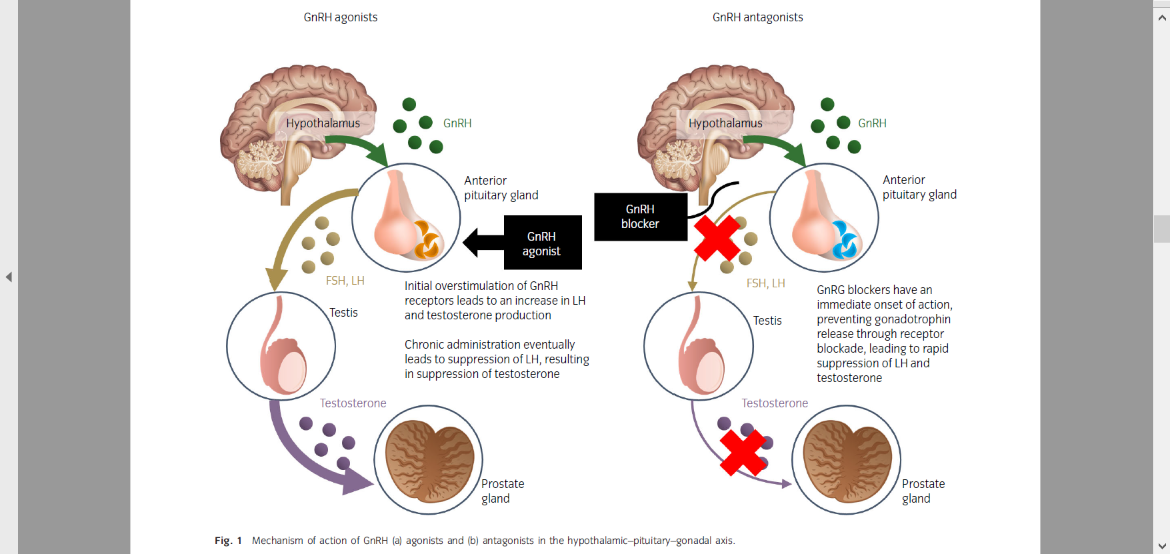 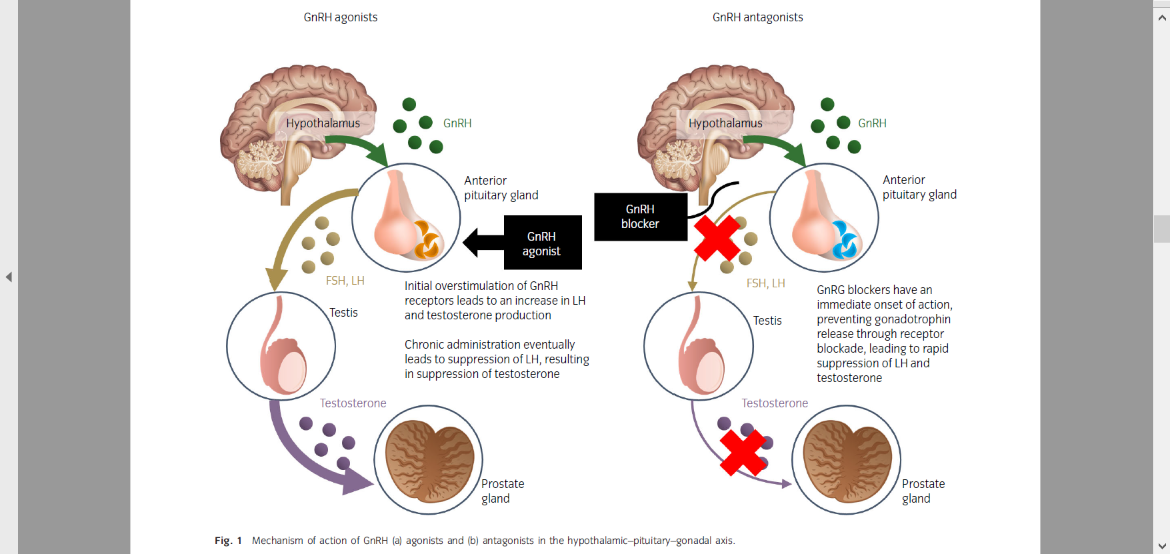 *Relative differences in CV risk between GnRH agonists and antagonists noted in retrospective cohort studies and meta-analyses of randomized clinical trial data.4,5
CV, cardiovascular; DHT, dihydrotestosterone; FSH, follicle-stimulating hormone; GnRH, gonadotropin releasing hormone; GnRH-R, GnRH receptor; LH, luteinizing hormone; PSA, prostate-specific antigen; T, testosterone.
1. Van Poppel H, Abrahamsson PA. Int J Urol. 2020;27(10):830-837.  2. Fontana F, et al. Int J Mol Sci. 2020;21(24):9511. Published 2020 Dec 14. 3. Abufaraj M, et al. Eur Urol. 2021;79(1):44-53. 4. Challa AA, et al. Curr Treat Options Oncol. 2021;22(6):47.  5. Hu JR, et al. Arterioscler Thromb Vasc Biol. 2020;40(3):e55-e64.
Module 2Current State of Care in Advanced PCa
Prognosis and therapeutic choice in mHSPC is based on disease features1-4
Incidence of metastatic HSPC has been increasing since 2013, likely due to improved imaging sensitivity and changes in PSA screening guidelines
The therapeutic landscape of advanced PCa (APC) is evolving rapidly
Key considerations that can impact the prognosis and/or therapeutic choice in metastatic HSPC include:
Disease characterized as recurrence after initial local therapy for localized PCa or as de novo metastatic disease
Extent of disease (high- vs low-volume)
Site of metastases and burden (visceral metastases/nodal disease)
Symptom burden/ quality of life (QoL) effects
Patient preferences
Genetic testing results
1. Lowrance WT, et al. J Urol. 2021;205(1):14-21.  2. Sheng IY, et al. Drugs Context. 2021;10:2020-10-2.  3. Francini E, et al. Prostate. 2018;78(12):889-895. 4. Cattrini C, et al. Cancers (Basel). 2019;11(9):1355.
Although ADT is the foundation of mHSPC management, response may be short-lived, with progression to CRPC1-3
ADT is the treatment of choice for mHSPC
ADT monotherapy yields:
Median failure-free survival (FFS) of 11 months 
Median overall survival (OS) of 42 months
Treatment response to ADT monotherapy:
Is short-lived
Progresses to CRPC in most patients
 While ADT alone may be appropriate for a subset of patients (asymptomatic disease with a life expectancy ≤5 years), treatment intensification is important for mHSPC management
1. Sheng IY, et al. Drugs Context. 2021;10:2020-10-2. 2. Kim TJ, et al. Biomolecules. 2021;11(4):492. 3. James ND, et al. Eur Urol. 2015;67(6):1028-1038.
Treatment Intensification Approaches Extend Survival in APC Patients
Median OS with ADT vs ADT + Docetaxel
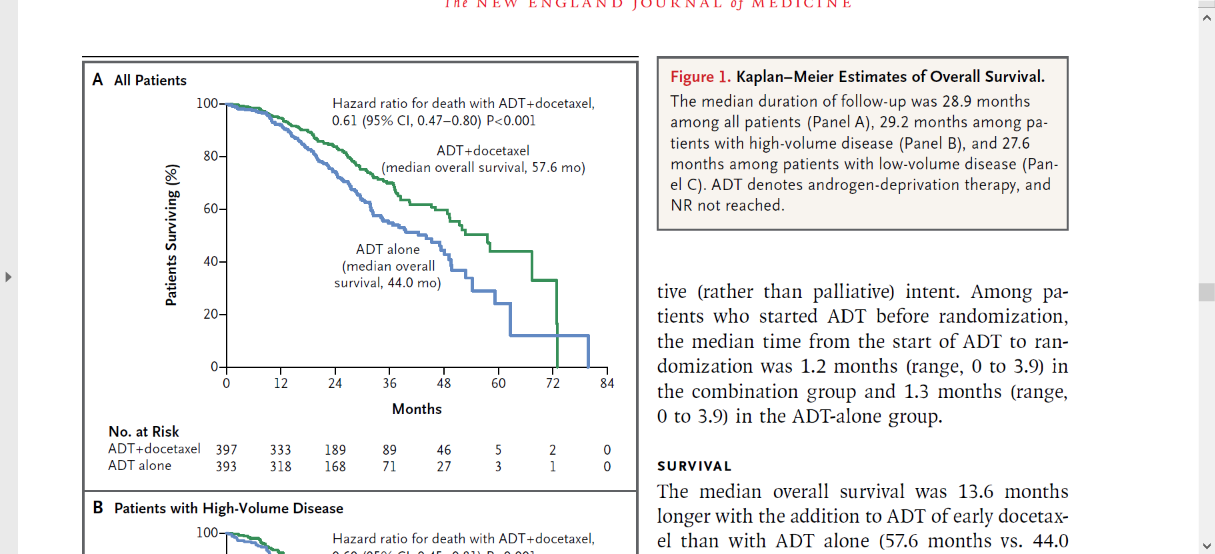 Figure adapted from Sweeney et al (2015).
Median duration of follow-up was 28.9 months
among all patients in the CHAARTED study comparing ADT alone and ADT plus docetaxel in patients with mHSPC.
Sweeney CJ, et al. N Engl J Med. 2015;373(8):737-746
TTCR <12 months confers an OS disadvantage in mHSPC1
Castrate-resistant disease: defined typically as castrate 
      serum T levels (≤50 ng/dL) and disease progression
For patients with mHSPC, patients with TTCR <12 months are at highest risk of overall mortality, while those with TTCR >24 months had longest OS1
ADT combination therapies for mHSPC can potentially2
Delay the development of CRPC
Improve QoL and OS
Impact of TTCR on OS
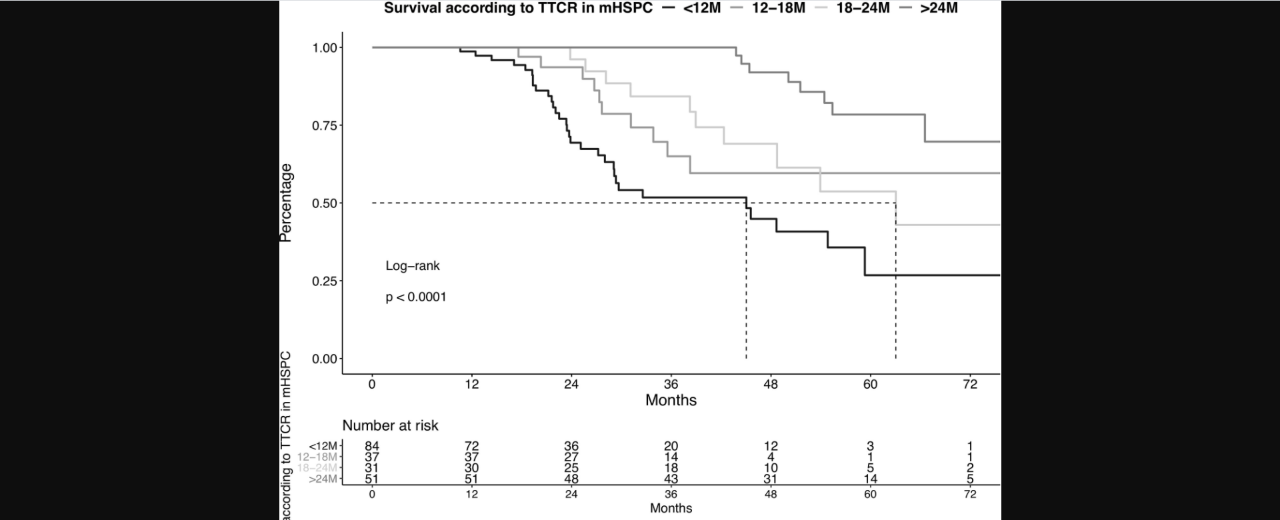 Figure adapted from Wenzel et al (2021).1
TTCR,  time to castration-resistance
1. Wenzel M, et al. Front Oncol. 2021;11:659135. 2. Kyriakopoulos CE, et al. J Clin Oncol. 2018;36(11):1080-1087.
Summary of Pivotal Trials of Treatment Intensification in mHSPC:Docetaxel
Addition of docetaxel to ADT improves median OS by about 18 months
AAP, abiraterone acetate with prednisone; ADT, androgen deprivation therapy; Apa, apalutamide; bPFS, biochemical progression-free survival; cPFS, clinical progression-free survival; D, docetaxel; Enza, enzalutamide; FFS, failure-free survival; HR, hazard ratio; mCRPC, metastatic castration-resistant prostate cancer; mHSPC, metastatic hormone-sensitive prostate cancer; ITT, intent-to-treat population; M1, metastatic population;; NE, not estimable; NR, not reported; OS, overall survival; rPFS, radiographic progression-free survival; ZA, zolendronic acid.
1. Gravis G, et al. Lancet Oncol. 2013;14(2):149-158.  2. Sweeney CJ, et al. N Engl J Med. 2015;373(8):737-746. 3. James ND, et al. Lancet. 2016;387(10024):1163-1177.
Summary of Pivotal Trials of Treatment Intensification in mHSPC:AR Antagonists
AAP, abiraterone acetate with prednisone; ADT, androgen deprivation therapy; Apa, apalutamide; AR, androgen receptor; bPFS, biochemical progression-free survival; cPFS, clinical progression-free survival; D, docetaxel; Enza, enzalutamide; FFS, failure-free survival; HR, hazard ratio; mCRPC, metastatic castration-resistant prostate cancer; mHSPC, metastatic hormone-sensitive prostate cancer; ITT, intent-to-treat population; M1, metastatic population;; NE, not estimable; NR, not reported; OS, overall survival; rPFS, radiographic progression-free survival; ZA, zolendronic acid.
1. Fizazi K, et al. N Engl J Med. 2017;377(4):352-360. 2. James ND, et al. N Engl J Med. 2017;377(4):338-351. 3. Armstrong AJ, et al. J Clin Oncol. 2019;37(32):2974-2986. 4. Chi KN, et al. N Engl J Med. 2019;381(1):13-24. 5. Davis ID, et al. N Engl J Med. 2019;381(2):121-131.
Optimal patient selection is a critical component of treatment decision-making, given the availability of multiple options1-5
Multiple ADT+ options are now available for management of mHSPC
However, data from randomized adequately-powered prospective head-to-head comparative clinical studies of these options are not available
In the absence of such comparisons, key considerations that can impact the prognosis and/or therapeutic choice in mHSPC include:
Recurrent disease after initial local therapy for localized PCa or de novo metastatic disease
Extent of disease (high- vs low-volume)
Site of metastases and burden
Symptom burden/ QoL effects
Genetic testing results
Patient characteristics (comorbid illness) and preferences
1. Lowrance WT, et al. J Urol. 2021;205(1):14-21.  2. Sheng IY, et al. Drugs Context. 2021;10:2020-10-2.  3. Francini E, et al. Prostate. 2018;78(12):889-895. 4. Cattrini C, et al. Cancers (Basel). 2019;11(9):1355. 5. Damodaran S, et al. J Urol. 2019;201(5):876-885
ADT monotherapy/intensification options in mHSPC need to be individualized1-7
Although upfront ADT intensification with docetaxel or AR axis-targeted therapy has been shown to provide OS benefits in patient subsets, treatment selection for individual patients remains challenging
Example of Individualized Approach to ADT Intensification1
ADT, BSC
Patient Group: Elderly, Fragile, Limited Life Expectancy
mHSPC
ADT + PARP Inhibitor/Platinum-Based Therapy
Patient Group: Harboring DNA Damage Repair Mutations
Clinical and Molecular Profiling
Patient Group: 
Low-volume, Low-Risk, Favorable Response to ADT
ADT + AR Axis-Targeted Agents/Docetaxel 
Patient Group: Others
Figure adapted from Harada K et al (2021).1  
ADT, androgen deprivation therapy; AR, androgen receptor; BSC, best supportive care; mHSPC, metastatic hormone-sensitive prostate cancer; PARP, poly (ADP-ribose) polymerase; RPx, radical prostatectomy; RT, radiation therapy.
ADT ± AR Axis-Targeted Agents/Docetaxel ± RPx/RT 
Patient Group: Life Expectancy ≥10 years
ADT
Patient Group: Life Expectancy <10 years
1. Harada K, et al. Onco Targets Ther. 2021;14:2967-2974.  2. Sathianathen NJ, et al. Eur Urol. 2020;77(3):365-372. 3. Wallis CJD, et al. Eur Urol. 2018;73(6):834-844. 4. Chen J, et al. Front Oncol. 2020;10:519388. 5. Kessel A, et al. Cancer Treat Res Commun. 2021;28:100384. 6. Sheng IY, et al. Drugs Context. 2021;10:2020-10-2. 7. Hofmann MR, et al. Urology. 2021;155:165-171.
ADT intensification is underutilized in real-world practice1-4
Despite evidence for improved outcomes with ADT intensification approaches in subsets of patients with mCSPC, ADT intensification – with docetaxel, androgen blockade, or novel hormonal therapies such as the adrenal biosynthesis inhibitor AA or AR inhibitors – is underutilized in real-world practice
A population-based study of men aged ≥66 years diagnosed with de novo mCSPC between 2014-2019 showed that only a small proportion (12.7%) of patients received intensified treatment1
An analysis of Veterans Health Administration (VHA) claims data reported that most mCSPC patients who initiated treatment between 2014 and 2018 were treated with ADT only2
1.  Wallis CJD, et al. J Clin Onc. 2021; 39, (6_suppl):50.  2. Freedland SJ, et al. J Clin Onc. 2021; 39, (15_suppl):5073. 3. Freedland SJ, et al. J Clin Onc. 2021; 39, (6_suppl):46. 4. OncLive. ADT Monotherapy in mCSPC. https://www.onclive.com/view/adt-monotherapy-in-mcspc. Published September 7, 2021. Accessed September 22, 2021.
A phase 3 trial with a 2x2 factorial design in men with de novo high-risk mCSPC: Overall survival with abiraterone acetate plus prednisone in PEACE-11,2
R
1:1:1:1
SOCc (N=296)
Inclusion criteria:
mCSPC
Distant metastatic diseaseb
On-study requirement of continuous ADT
ADT ≤3 months permitted
Stratification:
ECOG PS 0 vs 1–2
Site of metastases (LN vs bone vs viscera)
Castration type (Orch vs GnRH agonist vs GnRH antagonist)
SOC + AAd (N=292)
Primary Endpoint 
rPFS
OS
SOC + RT (N=293)
SOC +RT +AAd (N=292)
aInternational, multicenter, prospective, randomized trial conducted in 7 countries by the Prostate Cancer Consortium in Europe (PEACE) Consortium; started accruing in 2013.
bBased on presence of ≥1 lesion  on bone scan and/or CT scan.
cSOC was initially ADT alone; from 10/2015 to 2017 was SOC arm was ADT +docetaxel per investigator’s discretion; from 2017, accrual restricted to ADT + docetaxel as SOC.
dAA (1000mg/day; 4 tablets of 250 mg [PO] per day) along with prednisone (5mg bid).
AA, abiraterone acetate; CT, computed tomography; LN, lymph node; rPFS, radiologic progression-free survival; RT, radiotherapy; OS, overall survival; SOC, standard of care.
1. Fizazi K, et al. J Clin Onc. 2021;39, (15_suppl):5000. 2. Fizazi K. A phase III trial with a 2x2 factorial design in men with de novo metastatic castration-sensitive prostate cancer: Overall survival with abiraterone acetate plus prednisone in PEACE-1. Oral presentation at: European Society of Medical Oncology; September  16-21, 2021; Virtual Congress. Abstract LBA5_PR.
Upfront ADT + Docetaxel + AA Triplet Regimen Improves rPFS in De Novo mCSPC1,2
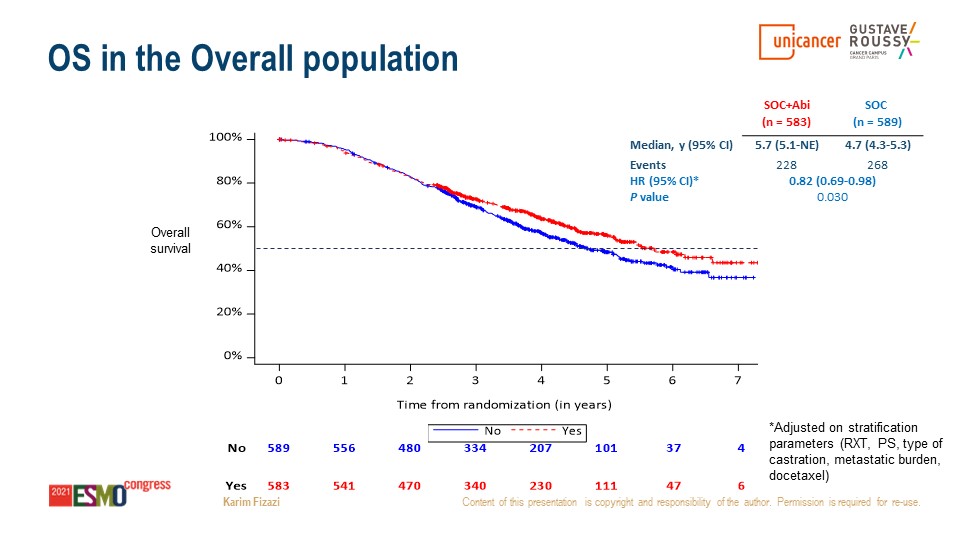 In first analysis, adding AA to ADT + docetaxel significantly improved rPFS (HR: 0.50 (0.40-0.62), p<0.00011
AA addition improved OS2
In overall population (HR, 0.83; 95% CI, 0.69-0.99, p=0.034; median OS, 5.7 vs 4.7 years)
In ADT+docetaxel population (HR, 0.75, 95% CI: 0.59-0.96, p=0.021; median OS, NR vs 4.4 years)
Overall Survival
Image kindly provided by Karim Fizaz, University of Paris-Saclay in Villejuif, France.
AA, abiraterone acetate; CI, confidence interval; ESMO, European Society of Medical Oncology; HR, hazard ratio;  NE, not estimable; rPFS, radiologic progression-free survival; RT, radiotherapy; OS, overall survival; SOC, standard of care.
1. Fizazi K, et al. J Clin Onc. 2021;39, (15_suppl):5000. 2. Fizazi K. A phase III trial with a 2x2 factorial design in men with de novo metastatic castration-sensitive prostate cancer: Overall survival with abiraterone acetate plus prednisone in PEACE-1. Oral presentation at: European Society of Medical Oncology; September  16-21, 2021; Virtual Congress. Abstract LBA5_PR.
Selected Ongoing Trials of ADT Combinations in mHSPC
AAP, abiraterone acetate with prednisone; ADT, androgen deprivation therapy; Apa, apalutamide; AR, androgen receptor; D, docetaxel; Daro, darolutamide; Enza, enzalutamide; mHSPC, metastatic hormone-sensitive prostate cancer; MRD, minimal residual disease; OS, overall survival; pCR, pathologic complete response; PFS, progression-free survival; PSA, prostate-specific antigen; ;SBRT, stereotactic body radiation therapy.
Key Principles in Guideline-Directed mCSPC Management1-4
ADT is the backbone of mCSPC management
Staging and prognosis is predicated on clinical and disease characteristics
Therapeutics options, including potential clinical trial enrollment, to be discussed with patients in the context of a multidisciplinary team
ADT initiation is recommended, alone, or in combination with:2
Preferred Regimens:
Apalutamide (category 1)
Abiraterone (category 1)
Docetaxel 75 mg/m2 for 6 cycles (category 1)
Enzalutamide (category 1)
External beam radiation therapy to the primary tumor for low-volume M1
1. Lowrance WT, et al. J Urol. 2021;205(1):14-21. 2. . Schaeffer E, et al. NCCN Clinical Practice Guidelines in Oncology. Prostate Cancer. Version 2.2021. https://www.nccn.org/professionals/physician_gls/pdf/prostate.pdf. Published February 17, 2021. Accessed September 18,2021. 3. Malone S, et al. Can Urol Assoc J. 2019;14(2):50-60. 4. Cornford P, et al. Eur Urol. 2021;79(2):263-282.
Understanding of the adverse events (AEs) with ADT is critical
While ADT is integral to long-term disease control in PCa management, the drop in serum T levels is associated with AEs that can have QoL impacts1-10
AEs/toxicities associated with ADT include:
Metabolic effects2
Musculoskeletal effects3
Cognitive and neuropsychiatric effects4,5
Sexual function6 
Cardiovascular morbidity/risk7-10
Major AEs Associated with ADT1
Table adapted from Patil and Bernard (2018).1
1. Patil T and Bernard B. Oncology (Williston Park). 2018; 32(9):470-4, CV3. 2. Tzortzis V, et al. Hormones (Athens). 2017;16(2):115-123. 3. Bargiota A, et al. J BUON. 2020;25(3):1286-1294. 4. Gunlusoy B, et al. Urology. 2017;103:167-172. 5. Siebert AL, et al. Eur Urol Focus. 2020;6(6):1170-1179. 6. Corona G, et al. Int J Impot Res. 2021;33(4):439-447. 7. Challa AA, et al. Curr Treat Options Oncol. 2021;22(6):47. 8. Hu JR, et al. Arterioscler Thromb Vasc Biol. 2020;40(3):e55-e64. 9. Muniyan S, et al. Biochim Biophys Acta Rev Cancer. 2020;1874(1):188383. 10. Lopes RD, et al. Lopes RD, et al. Circulation. 2021;10.1161/CIRCULATIONAHA.121.056810.
Metabolic Complications Associated with ADT1-2
Androgens are key drivers of body composition in men
Metabolic complications associated with ADT include:
Weight gain (median weight gain of 1 to 2 kg after 1 year of treatment with ADT)
Insulin resistance (and potential development or exacerbation of pre-existing diabetes)
Dyslipidemia and increased risk for metabolic syndrome; downstream risk of increased cardiovascular complications
Loss of lean muscle mass and sarcopenic obesity (and associated fall risk)
1. Patil T and Bernard B. Oncology (Williston Park). 2018; 32(9):470-4, CV3. 2. Tzortzis V, et al. Hormones (Athens). 2017;16(2):115-123.
Strategies for Managing Metabolic Complications1-2
Review the risk of metabolic complications with patients
Referral to dietician
Application of formal/structured exercise programs
Assessment of fall risk, especially in frail patients
Risk-adapted diabetes screening and management as per American Diabetes Association guidelines
1. Patil T, Bernard B. Oncology (Williston Park). 2018; 32(9):470-4, CV3. 2. Tzortzis V, et al. Hormones (Athens). 2017;16(2):115-123.
Impact of ADT on Muscle Tissue1-2
The precise mechanism of ADT-mediated adverse effects on muscle tissue has not yet been delineated; however, many factors may contribute:
Dysregulation of factors that activate anabolic pathways and activation of negative regulators of muscle mass development
T suppression-mediated reduction in maximum specific force in type I muscle fibers and loss of calcium-sensitivity
Impact on other cells, such as fibroblasts, within skeletal muscles, which alters muscle regeneration
1. Patil T, Bernard B. Oncology (Williston Park). 2018; 32(9):470-4, CV3. 2. Tzortzis V, et al. Hormones (Athens). 2017;16(2):115-123.
Impact of ADT on Skeletal Tissue1-2
Sex steroids play an important role in bone remodeling
T stimulates osteoblast proliferation and inhibits apoptosis of osteoblasts and osteoclasts
Aromatase converts T to estradiol, which regulates bone mineralization
ADT-mediated T suppression and resulting estradiol reduction affects bone mineralization, increasing fracture risk
1. Patil T, Bernard B. Oncology (Williston Park). 2018; 32(9):470-4, CV3. 2. Tzortzis V, et al. Hormones (Athens). 2017;16(2):115-123.
Muscle-Related AEs Associated with ADT1-2
Muscle-related AEs associated with ADT include:
Lean body mass reduction (1%-4%; mainly from upper/lower limbs) and increase in fat mass (10%-20%) within first 12 months of ADT
Decline in muscle strength and endurance (mainly upper limbs) within first 6 months of treatment
Effects on muscle tissue is non-uniform across various muscle groups; for instance, ADT is associated with significantly greater increases in intramuscular fat within the gluteus maximus, but no significant change in gluteus medius and calf muscle volume at 12 months, compared to controls
1. Patil T, Bernard B. Oncology (Williston Park). 2018; 32(9):470-4, CV3. 2. Tzortzis V, et al. Hormones (Athens). 2017;16(2):115-123.
Skeletal AEs Associated with ADT1-2
Skeletal AEs associated with ADT include:
Decline in bone mass density (BMD), with a maximum decrease of 5%-10% within the first year
Annual bone loss of 2%-8% for the lumbar spine and 1.8%-6.5% for the femoral neck
Increased risk for osteoporotic fractures; around 1 in 5 men receiving ADT experience an osteoporotic fracture within the first 5 years of treatment
1. Patil T, Bernard B. Oncology (Williston Park). 2018; 32(9):470-4, CV3. 2. Tzortzis V, et al. Hormones (Athens). 2017;16(2):115-123.
Preventive Approaches for Managing ADT-Associated Musculoskeletal AEs1-3
1. Bargiota A, et al. J BUON. 2020;25(3):1286-1294. 2. Schaeffer E, et al. NCCN Clinical Practice Guidelines in Oncology. Prostate Cancer. Version 2.2021. https://www.nccn.org/professionals/physician_gls/pdf/prostate.pdf. Published February 17, 2021. Accessed September 18,2021. 3. Shore ND, et al. Prostate. 2020;80(6):527-544.
Neuropsychiatric Effects Associated with ADT1-4
Studies suggest an association between ADT and depression and/or cognitive dysfunction
However, depression is common in men with cancer and 
The impact of ADT on cognitive dysfunction is unclear
In the NCCN guidelines, the potential link between ADT and depression and cognitive function are noted2
1. Patil T, Bernard B. Oncology (Williston Park). 2018; 32(9):470-4, CV3. 2. Schaeffer E, et al. NCCN Clinical Practice Guidelines in Oncology. Prostate Cancer. Version 2.2021. https://www.nccn.org/professionals/physician_gls/pdf/prostate.pdf. Published February 17, 2021. Accessed September 18, 2021. 3. Shore ND, et al. Prostate. 2020;80(6):527-544. 4. Izard JP, Siemens DR. Eur Urol Focus. 2020;6(6):1162-1164.
Managing ADT-Associated Neuropsychiatric Effects1-4
Specific guidelines or standardized tools for evaluation or intervention of patients receiving ADT for these effects are currently not available
It is important for clinicians and patients to be aware/informed of the risk of depression
Routine discussions of mental health concerns, including depression and/or memory issues, should be considered for men receiving ADT
Annual referral for neurocognitive assessment is recommended for patients ≥70 years who have been on ADT for ≥2 years
1. Patil T, Bernard B. Oncology (Williston Park). 2018; 32(9):470-4, CV3. 2. Schaeffer E, et al. NCCN Clinical Practice Guidelines in Oncology. Prostate Cancer. Version 2.2021. https://www.nccn.org/professionals/physician_gls/pdf/prostate.pdf. Published February 17, 2021. Accessed September 18,2021. 3. Shore ND, et al. Prostate. 2020;80(6):527-544. 4. Izard JP, Siemens DR. Eur Urol Focus. 2020;6(6):1162-1164.
Effects of ADT on Sexual Function
Loss of libido and erectile dysfunction (ED) are major sexual health concerns associated with ADT
Degree of ED while on ADT is affected by pretreatment sexual function and libido changes
In patients previously able to attain an erection, pharmacological, mechanical, or other interventions may be considered based on patient characteristics and preferences
As sexual function is impacted by physiology and psycho-emotional issues, referral to psychology or counseling services with a focus on sexual health may be considered for the patient and their partners
Patil T, Bernard B. Oncology (Williston Park). 2018; 32(9):470-4, CV3. 2.
ADT-Associated Vasomotor Symptoms1,2
Vasomotor symptoms, primarily hot flashes, are reported in up to 90% of men on ADT
Agents in use for treatment of hot flashes in men receiving ADT are associated with side effects
Table adapted from Shore ND, et al. Prostate. 2020;80(6):527-544.  
CV, cardiovascular; DVT, deep vein thrombosis; IM, intramuscular; PE, pulmonary embolus; PO, per os; qd, once daily.
Patil T, Bernard B. Oncology (Williston Park). 2018; 32(9):470-4, CV3. 2. Shore ND, et al. Prostate. 2020;80(6):527-544.
ADT-Related Side Effects and Strategies to Mitigate ThemKey Takeaways
Weight gain/risk of metabolic syndrome
Caloric control/structured exercise programs
Bone health issues
Vitamin D/calcium supplementation/structured exercise programs
Fatigue and muscle mass loss
Structured exercise programs
Impact on libido/sexual health issues
Pharmacological, mechanical, or other interventions may be considered for ED; Sexual health counseling
Hot flashes
Pharmacological approaches can be considered
Cardiovascular morbidity?
ADT-Associated CV Morbidity
Retrospective analysis of pooled data from randomized controlled trials (RCTs) have also attempted to clarify the potential differences in CVD risk profiles of the 2 different classes of ADT − GnRH agonists and antagonists1-3
Recently published data from the first RCT comparing the relative cardiovascular safety of GnRH agonists (leuprolide) to antagonists (degarelix), the PRONOUNCE study, showed no difference in MACE between patients treated with these 2 classes of ADT4
In the HERO study, which compared the GnRH agonist leuprolide to the oral GnRH antagonist relugolix, the incidence of MACE was lower with the antagonist than with the agonist5
CVD, cardiovascular disease; MACE, major adverse cardiovascular event (composite of death, myocardial infarction, or stroke) through 12 months; NCCN, National Comprehensive Cancer Network.
1. Challa AA, et al. Curr Treat Options Oncol. 2021;22(6):47. 2. Hu JR, et al. Arterioscler Thromb Vasc Biol. 2020;40(3):e55-e64. 3. Abufaraj M, et al. Eur Urol. 2021;79(1):44-53.  4. Lopes RD, et al. Circulation. 2021;10.1161/CIRCULATIONAHA.121.056810. 5. Shore ND, et al. N Engl J Med. 2020;382(23):2187-2196.
PRONOUNCE- First Prospective Study Comparing the ASCVD Risk Profiles of GnRH Agonists and Antagonistsa
Rc
1:1
Inclusion criteria:
Men with histologically confirmed adenocarcinoma of the prostate
Concomitant ASCVDb
Scheduled for ≥12 months of ADT
Degarelixd
N =
Primary Endpoint 

Time to first adjudicated MACEf
Leuprolidee
N =
aInternational, multicenter, prospective, randomized, open-label trial with blinded endpoint adjudication conducted at 113 sites in 12 countries.
bASCVD was defined as prior history of MI; previous percutaneous or surgical revascularization of the carotid, coronary, iliac, femoral, or popliteal arteries; previous documentation of a stenosis of >50% in these vessels by angiography or carotid ultrasound; or peripheral artery disease with a diminished ankle-brachial pressure index <0.9.
cRandomization was stratified by baseline age (<75 or ≥75 years) and region (North America or other) in fixed blocks of 4. 
dPatients received  a 240 mg subcutaneous starting dose of degarelix followed by 11 maintenance doses of 80 mg injections every 28 days.
ePatients received a 22.5-mg intramuscular injection of leuprolide followed by 3 similar injections every 84 days.
fComposite of all-cause death, MI, or stroke through 12 months.
ASCVD, atherosclerotic cardiovascular disease; MACE, major adverse cardiovascular event; MI, myocardial infarction.
Lopes RD, et al. Circulation. 2021;10.1161/CIRCULATIONAHA.121.056810.
PRONOUNCE: Summary of Findings
Baseline characteristics were balanced between the study groups
Median age was 73 years
49.8% had localized prostate cancer
26.3% had locally advanced disease 
20.4% had metastatic disease
MACE occurred in 
15 (5.5%) patients assigned to degarelix and 
11 (4.1%) assigned to leuprolide (HR, 1.28, 95% CI 0.59–2.79; p=0.53)
No difference in MACE at 1 year with degarelix and leuprolide
Study terminated prematurely due to smaller than planned enrollment numbers
Lopes RD, et al. Circulation. 2021;10.1161/CIRCULATIONAHA.121.056810. 8.
Mr. G (Case 1)
68-year-old male, last seen by a physician when he was 16 years old
Presents to local ER with 6 months of progressive back pain and lower urinary tract symptoms, he notes a 25-lb weight loss and worsening fatigue (ECOG PS 1)
In the ER, hgb 9.8, creatinine 2.5, glucose 324, Alk phos 724
Rock hard prostate on exam, PSA 123, Foley placed, creatinine improved
TRUS bx:  high volume Gleason 4 + 4 (grade group 4) PCa
CT/bone scan obtained
ALK phos, alkaline phosphatase; CT, compute dtomography; ECOG, Eastern Cooperative Oncology Group; ER, emergency room; hgb, hemoglobin; PS, performance status; PSA, prostate-specific antigen; TRUS bx; transrectal ultrasound  biopsy.
Mr. G: Imaging Results
Abdominal and Pelvic CT
Bone Scan
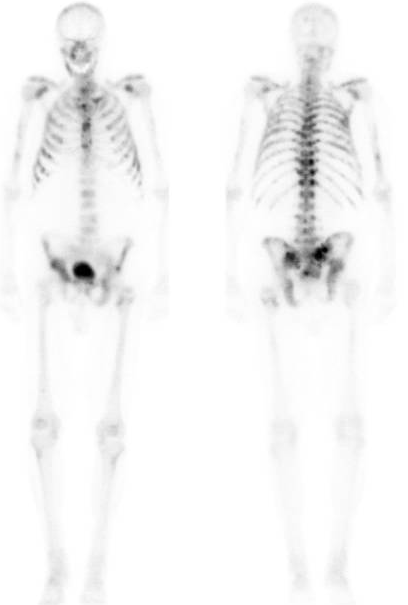 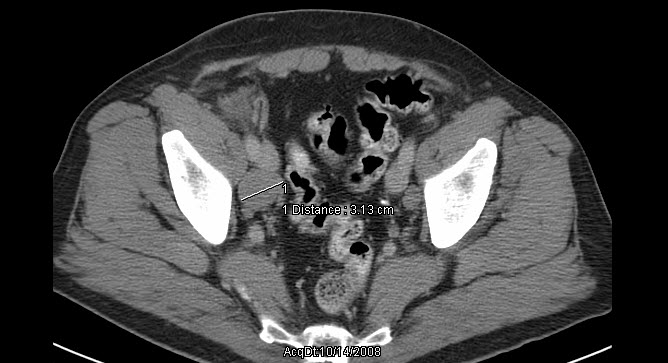 Evidence of pelvic adenopathy

Extensive disease in spine, ribs, and pelvis
Current State of PCa CareKey Takeaways
Key considerations for prognosis and/or therapeutic choice in mHSPC include – recurrent disease after initial local therapy or de novo metastatic disease; extent of disease; site of metastases and burden; symptom burden/ QoL effects; genetic testing results; and patient preferences
While ADT alone may be appropriate for some patients, treatment intensification based on ADT with docetaxel or AR-axis targeted therapies are important for upfront management of mHSPC
Choice of ADT intensification needs to be individualized based on patient-, disease-, and treatment-related factors
Current State of PCa CareKey Takeaways (continued)
Understanding and management of ADT-associated AEs are critical components of the treatment plan
ADT-associated toxicities/AEs include metabolic, musculoskeletal, and cognitive and neuropsychiatric, and sexual function effects
ADT-associated cardiovascular morbidity/risk remains an unresolved issue requiring further studies
Differences between the cardiovascular morbidity/risk profiles of GnRH agonists and antagonists are need to be compared in head-to-head studies, such as the PRONOUNCE trial
Module 3Exploring Optimal Therapeutic Options
Summary of GnRH Agonists for PCa Management
†Some of the treatments within this table might have a country or regional approval status only, but are included for completeness.
RT, radiation therapy.
Table adapted from Van Poppel H, Abrahamsson PA. Int J Urol. 2020;27(10):830-837.
Summary of GnRH Antagonists for PCa Management
*Relugolix gained FDA approval for treatment of advanced PCa in December 18, 2020, based on data from the HERO study.1
§Please refer to link to prescribing information for further details.
Table adapted from Van Poppel H, Abrahamsson PA. Int J Urol. 2020;27(10):830-837.
Summary of Oncologic Outcomes with GnRH Agonists and Antagonists
GnRH agonists and antagonists gained approval for Pca indications based on their ability to induce T suppression
Overall, GnRH agonists and antagonists appear equally effective in patients with advanced PCa1
For instance, in a phase 3 study, both GnRH agonist (abarelix) and antagonist (leuprolide) were equally effective in reducing serum PSA and maintaining castrate T levels2
Meta-analyses demonstrate:3,4
No significant difference in PSA progression between GnRH antagonists and agonists
Associations of GnRH antagonists with lower mortality rates than agonists
1. Schaeffer E, et al. NCCN Clinical Practice Guidelines in Oncology. Prostate Cancer. Version 2.2021. https://www.nccn.org/professionals/physician_gls/pdf/prostate.pdf. Published February 17, 2021. Accessed September 18,2021. 2. Trachtenberg J, et al. J Urol. 2002;167(4):1670-1674. 3. Abufaraj M, et al. Eur Urol. 2021;79(1):44-53. 4. Hosseini SA, et al. Med J Islam Repub Iran. 2016;30:317.
Summary of Oncologic Outcomes with GnRH Agonists and Antagonists (continued)
In patients presenting with symptomatic metastatic hormone-naïve disease, antagonists may offer potential clinical benefits over agonists1
Orchiectomy may be safer than an GnRH agonist1
Orchiectomy associated with lower risk of fracture, PAD, and cardiac-related complications3
Risk for diabetes, DVT, PE, and cognitive disorders similar for orchiectomy and GRH agonists3
DVT, deep vein thrombosis; PAD, peripheral arterial disease; PE, pulmonary embolism.
1. Clinton TN, et al. Expert Opin Pharmacother. 2017;18(8):825-832. 2. Schaeffer E, et al. NCCN Clinical Practice Guidelines in Oncology. Prostate Cancer. Version 2.2021. https://www.nccn.org/professionals/physician_gls/pdf/prostate.pdf. Published February 17, 2021. Accessed September 18,2021. 3. Kolinsky M, de Bono JS. Eur Urol. 2016;69(5):841-843.
Summary of AEs/Toxicities with GnRH Agonists and Antagonists1-3
To date, GnRH agonists are a common therapeutic option for ADT in Pca
There are mechanistic differences between the GnRH agonists and antagonists
GnRH agonists, compared to antagonists, are associated with:
Lower impact on libido
Lower incidence of hot flushes, ED, back pain, weight gain, and constipation
Lower injection site reactions
GnRH antagonists, compared with agonists, are associated with:
Significantly lower overall mortality 
Lower CV events? (based on data from trials with short follow-up duration)
CV, cardiovascular; ED, erectile dysfunction.
1. . Van Poppel H, Abrahamsson PA. Int J Urol. 2020;27(10):830-837. 2. Abufaraj M, et al. Eur Urol. 2021;79(1):44-53. 3. Sciarra A, et al. Front Endocrinol (Lausanne). 2021;12:695170. 4. Ma C, et al. Minerva Urol Nephrol. 2021;73(3):276-282
HERO: A Phase 3 Study Comparing Relugolix to Leuprolide
aNumber of patients enrolled in the study
CI, confidence interval; CV, cardiovascular; HR, hazard ratio.
Shore ND, et al. N Engl J Med. 2020;382(23):2187-2196.
HERO: Summary of Findings
Secondary endpoints: 
Cumulative probability of castration on day 4 (relugolix vs leuprolide; 56.0% vs 0%) and on day 15 (98.7% vs 12.0%)
T suppression to profound castrate levels (<20 ng per deciliter) on day 15 (78.4% vs 1.0%)
Confirmed PSA response at day 15 79.4% vs 19.8% (p<0.001)
All key secondary end points showed superiority of relugolix over leuprolide (p<0.001)
Summary of AEs: 
Hot flash was the most common AE in both groups (54.3% vs 51.6%)
Diarrhea higher with relugolix than leuprolide (12.2% vs 6.8%)
Fatal events reported in 1.1% vs 2.9%
MACE after 48 weeks of treatment was 2.9% (exact 95% CI, 1.7 to 4.5) vs 6.2% (exact 95% CI, 3.8 to 9.5)
Incidence rates were consistent with a 54% lower risk (hazard ratio, 0.46; 95% CI, 0.24 to 0.88) of MACE with relugolix than leuprolide
Shore ND, et al. N Engl J Med. 2020;382(23):2187-2196.
Oral Relugolix Approved for Treatment of APC Patients
Relugolix is the first and only oral GnRH antagonist approved by the US FDA for the treatment of patients with APC
Approval was based on data from the HERO study
Relugolix induced rapid and sustained castration superior to that induced with leuprolide
Difference in proportion of patients with castration through 48 weeks was 7.9%; 95% CI, 4.1 to 11.8; P<0.001
Proportion of patients with castrate T levels on day 4 was 56.0% with relugolix and 0% with leuprolide
Incidence of MACE was 2.9% in the relugolix group, compared to 6.2% in the leuprolide group (HR, 0.46; 95% CI, 0.24 to 0.88)
In the subgroup of patients with a reported medical history of MACE, MACE incidence was 3.6% vs 17.6%
CI, confidence interval; CV, cardiovascular; HR, hazard ratio.
Shore ND, et al. N Engl J Med. 2020;382(23):2187-2196.
Exploring Optimal Therapeutic Options Key Takeaways
GnRH agonists and agonists, which are currently approved for ADT, act through different MOAs
Overall, GnRH agonists and antagonists appear equally effective in patients with advanced Pca
Based on key differences in their clinical effects and safety profiles, choice of class of agent for ADT needs to be individualized
Additional considerations for optimizing therapeutic options include disease features, patient characteristics and preferences, and treatment-related factors
The first oral GnRH antagonist, relugolix, was approved for treatment of advanced Pca late last year
The issue of CV morbidity and mortality with ADT, and differences between agonists and antagonists, continues to be an important area of investigation in Pca management
Mr. N (Case 2)
59-year-old male, positive family history of PCa, screening PSA 6.6, prostate exam unremarkable
TRUS bx: Gleason 4+3=7 (grade group 3)
Robotic-assisted laparoscopic radical prostatectomy
Gleason 4+3=7 (grade group 3)	
PSA 3 months post op, undetectable
PSA 18 months 0.35
PSA 19 months 0.69
Recovered continence, potent with meds, ECOG PS 0, hypertensive on 2 medications, elevated lipids on medications
ECOG, Eastern Cooperative Oncology Group; PS, performance status; PSA, prostate-specific antigen; TRUS bx; transrectal ultrasound  biopsy.
Module 4:Patient Preferences: Preserving Wellbeing and Optimizing Treatment
Mr. T (Case 3)
77-year-old with recently diagnosed high volume Gleason 4+4 (Grade Group 4), iPSA 38 relocates into your community
Bone scan/CT imaging without evidence of metastatic disease
PMH s/p MI x 2, cardiac defibrillator in place, hypertension (3 medications), T2DM, hyperlipidemia (2 medications)
ECOG PS 1-2
Newly married, wants to be aggressive with regards disease management
CT, computed tomography; ECOG, Eastern Cooperative Oncology Group; MI, myocardial infarction; PMH, past medical history; PS, performance status; PSA, prostate-specific antigen; T2DM, type 2 diabetes mellitus; TRUS bx; transrectal ultrasound  biopsy.
END